Chapter 37
0
Communities and Ecosystems
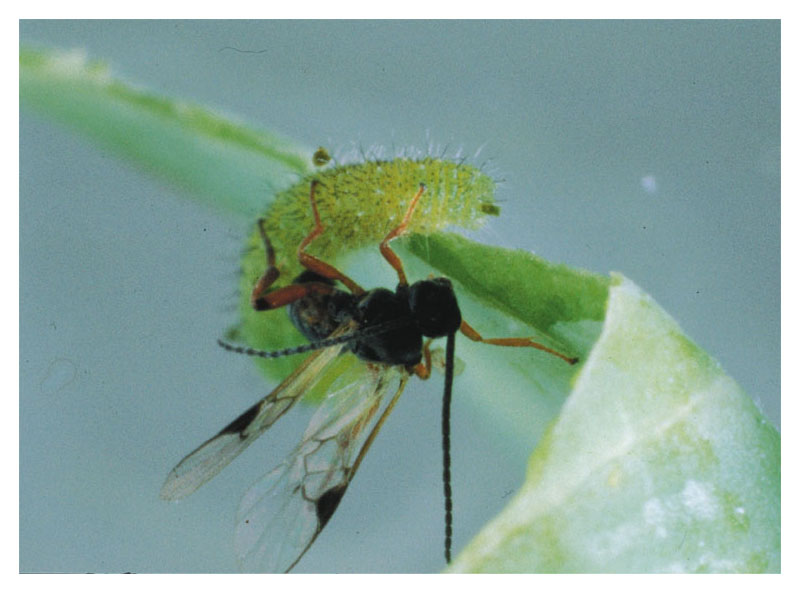 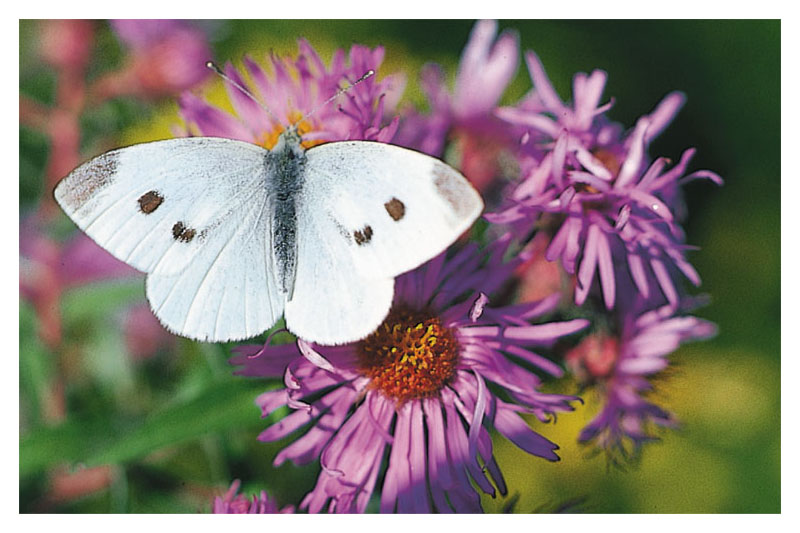 A cabbage white butterfly (pieris rapae)
Apanteles glomeratus
0
Dining In
The wasp called Apanteles glomeratus
Lays its eggs inside the caterpillar larva of the cabbage white butterfly
The eggs of the wasp will develop into larvae
Which will eat the caterpillar from the inside
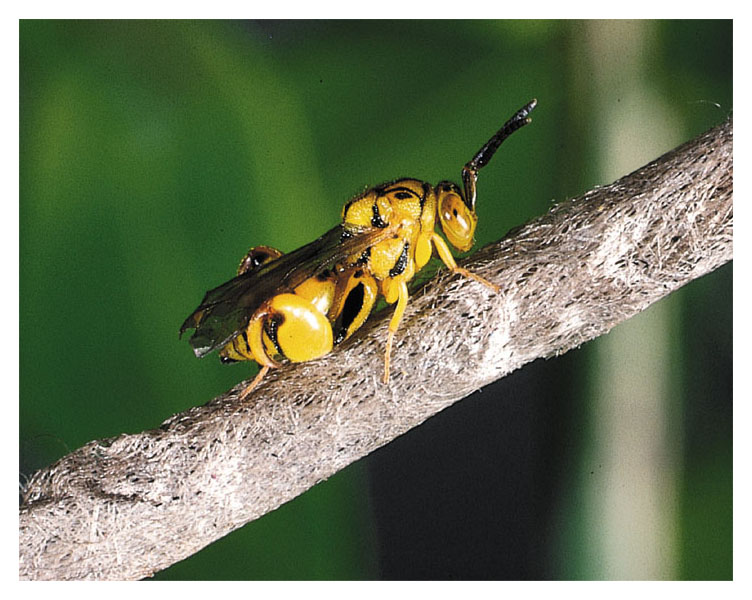 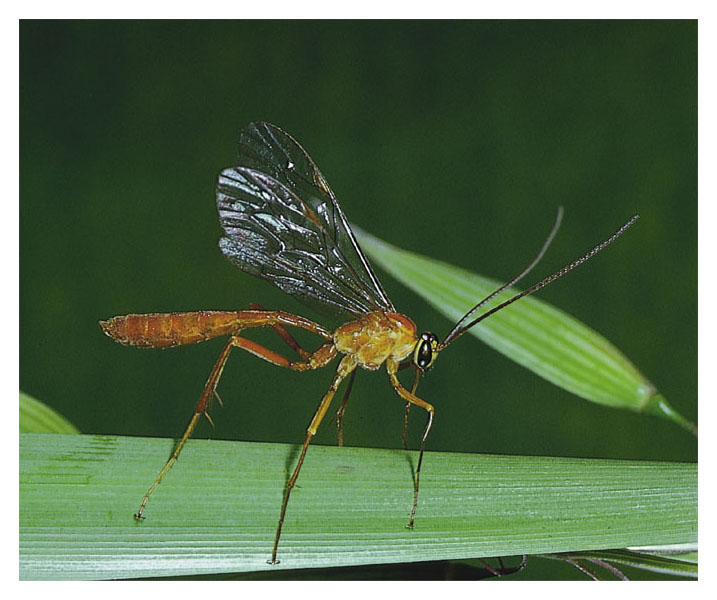 A chalcid wasp
An ichneumon wasp
0
This same phenomenon
Occurs in other wasp populations
0
Interactions such as these between organisms
Are examples of interactions that occur in biological communities
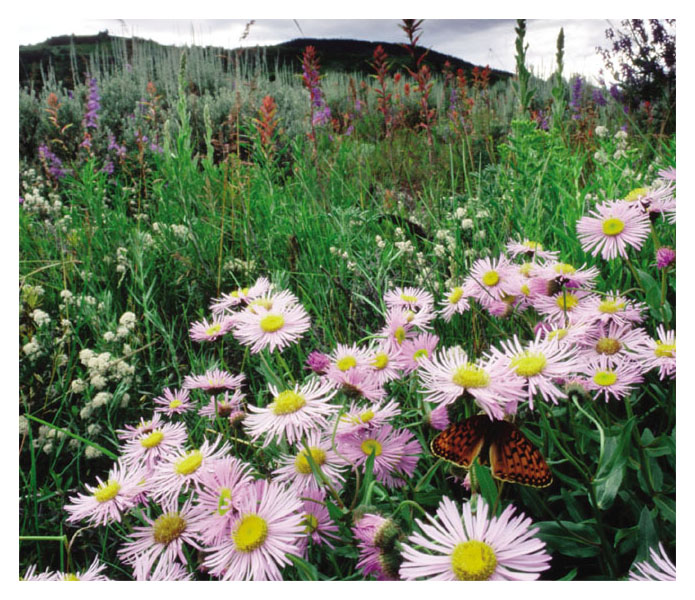 Figure 37.1
STRUCTURAL FEATURES OF COMMUNITIES
0
37.1 A community includes all the organisms inhabiting a particular area
A biological community
Is an assemblage of all the populations of organisms living close enough together for potential interaction
0
Communities are characterized by
Species diversity
Response to disturbance
Trophic structure
0
37.2 Competition may occur when a shared resource is limited
Interspecific competition
Occurs between two species if they both require the same limited resource
A species’ niche
Includes its total use of biotic and abiotic resources
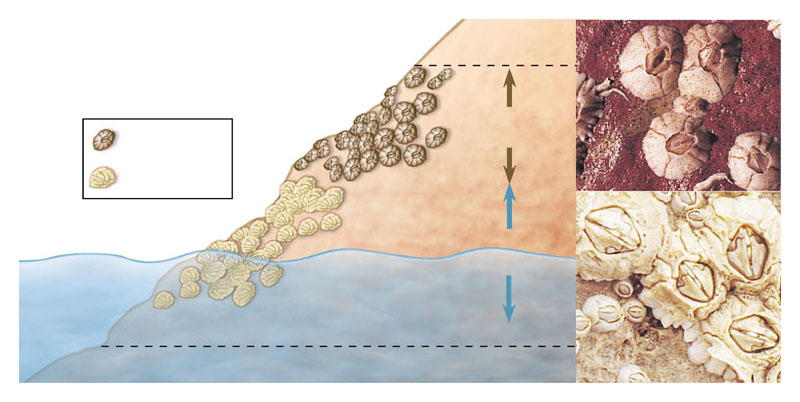 High tide
Chthamalus
realized niche
Chthamalus
Balanus
Balanus
realized niche
Ocean
Low tide
Figure 37.2A
0
The competitive exclusion principle
States that two species cannot coexist in a community if their niches are identical
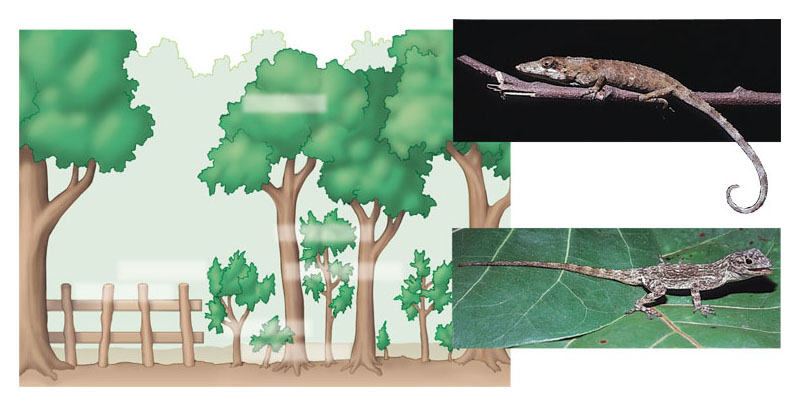 A. ricordii
A. insolitusperches on shady branches.
A. distichusperches on sunny surfaces.
A. insolitus
A. aliniger
A. christophei
A. distichus
A. cybotes
A. etheridgei
Figure 37.2B
0
One outcome of competition is resource partitioning
Where one of the species may evolve enough through natural selection to use a different set of resources
0
37.3 Predation leads to diverse adaptations in both predator and prey
Predation is an interaction between species
In which one species, the predator, kills and eats another, the prey
The adaptations of both predators and prey
Tend to be refined through natural selection
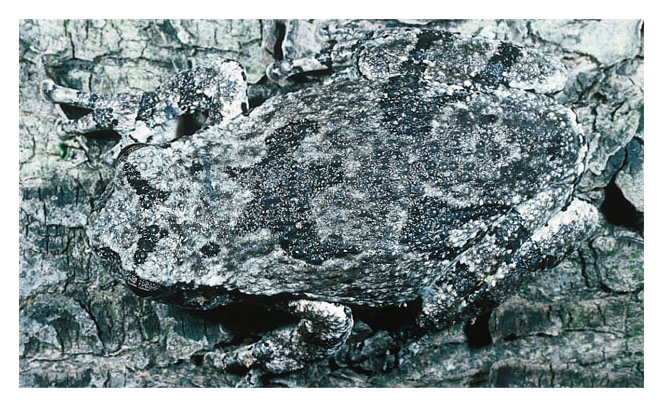 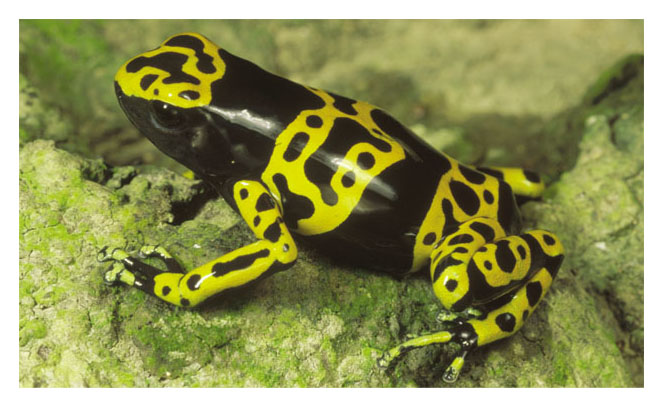 Figure 37.3A
Figure 37.3B
0
Some prey gain protection through 
Camouflage or chemical defenses
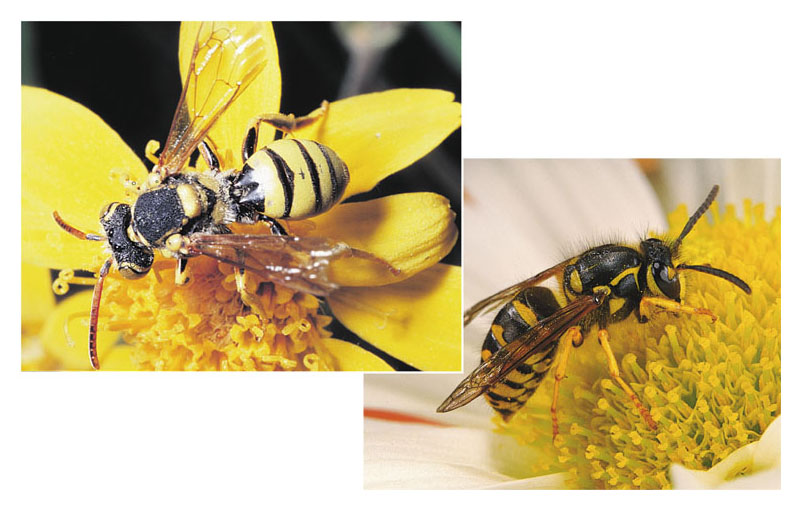 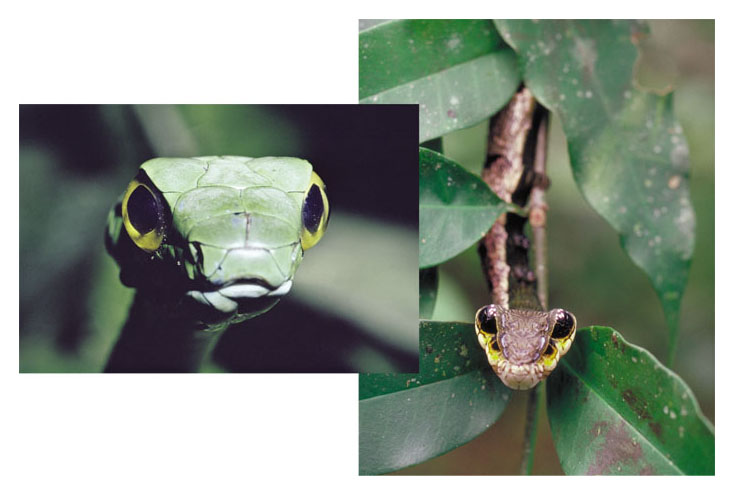 Figure 37.3D
Figure 37.3C
0
Some prey gain protection through mimicry
A “copycat” adaptation in which one species mimics the appearance of another
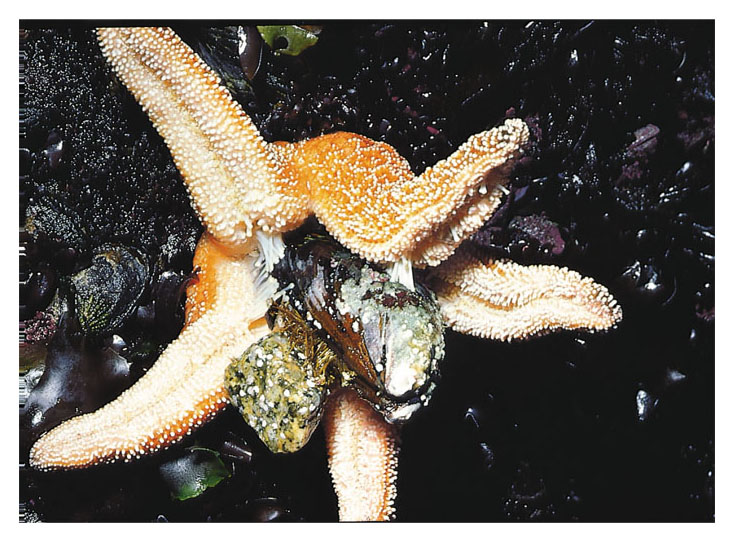 Figure 37.4A
0
37.4 Predation can maintain diversity in a community
A keystone predator may maintain community diversity
By reducing the numbers of the strongest competitors
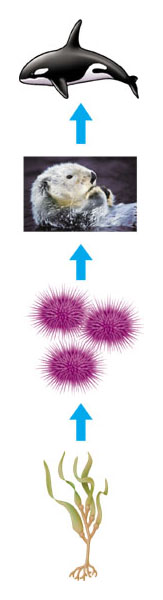 Figure 37.4B
0
Removal of a keystone predator from a community 
Can cause major changes in community dynamics
0
37.5 Herbivores and the plants they eat have various adaptations
Herbivores
Are animals that have adaptations for eating plants or algae
Many plants
Produce toxic chemicals to protect against herbivores
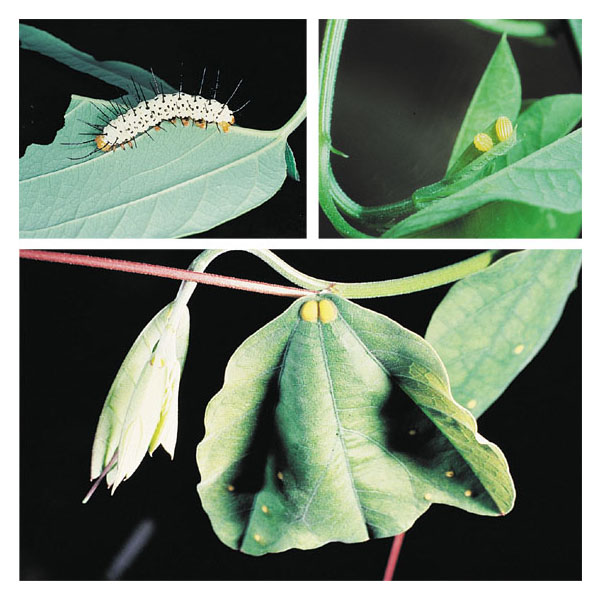 Eggs
Sugardeposits
Figure 37.5
0
Some herbivore-plant interactions illustrate coevolution
Or reciprocal evolutionary adaptations
0
37.6 Symbiotic relationships help structure communities
A symbiotic relationship
Is an interaction between two or more species that live together in direct contact
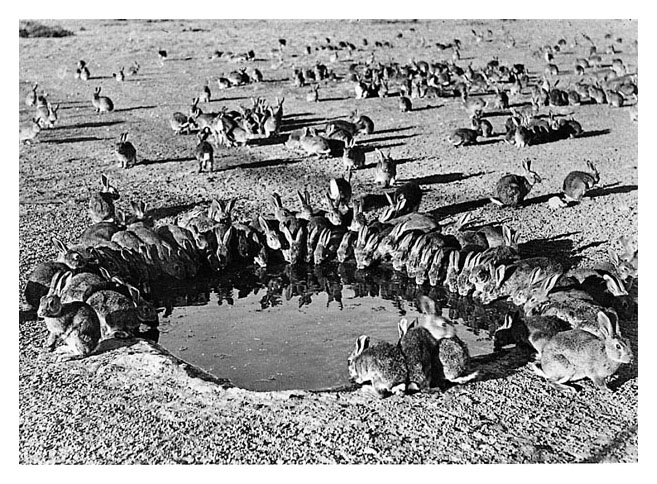 Figure 37.6A
0
In parasitism
A parasite obtains food at the expense of its host
Pathogens are parasites
That are often lethal to their hosts
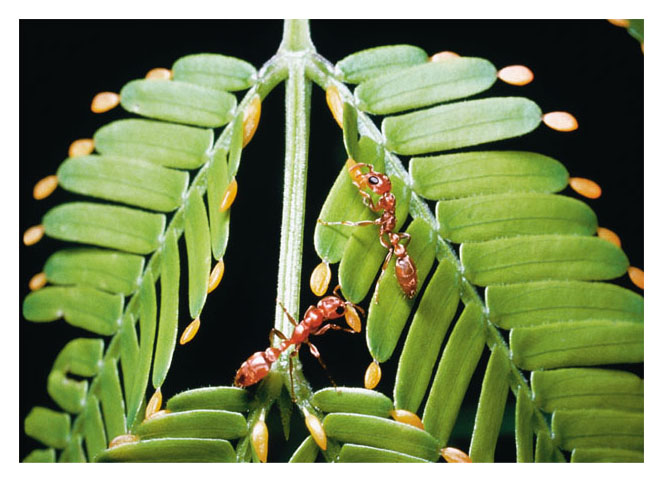 Figure 37.6B
0
In commensalism 
One species benefits while the other is unaffected
In mutualism 
Both partners benefit
0
37.7 Disturbance is a prominent feature of most communities
Disturbances are events that
Damage biological communities, remove organisms from them, and alter the availability of resources
Are characteristic of most communities
0
Ecological succession
Is a transition in species composition of a community following a disturbance
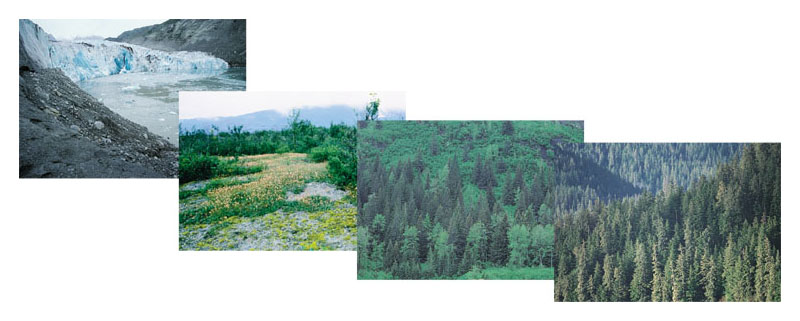 Retreating glacierwith moraine in theforeground
Dryas stage
Spruce starting to appear in thealder and cottonwood forest
Spruce and hemlock forest
Figure 37.7
0
Primary succession
Is the gradual colonization of barren rocks
0
Secondary succession
Occurs after a disturbance has destroyed a community but left the soil intact
TALKING ABOUT SCIENCE
0
37.8 Fire specialist Max Moritz discusses the role of fire in ecosystems
Dr. Max Moritz
Is a wildland fire specialist who studies fire in chaparral ecosystems
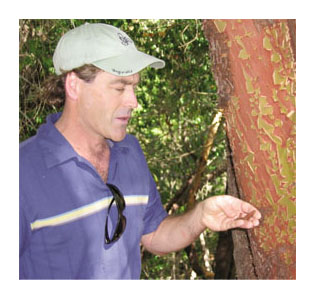 Figure 37.8A
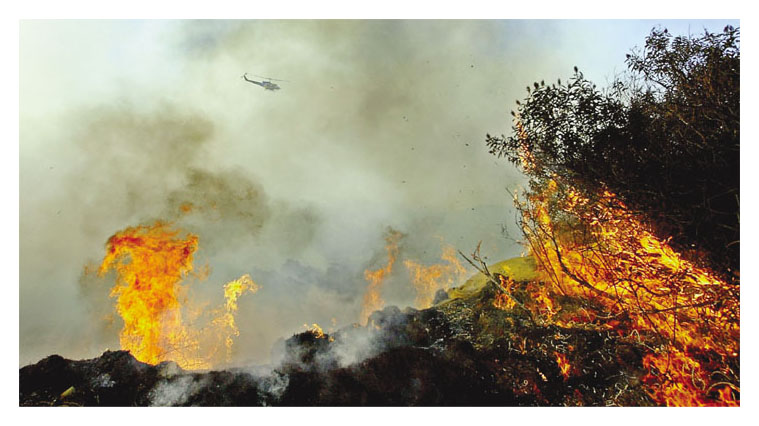 Figure 37.8B
0
Fire is a key abiotic factor in many ecosystems
0
37.9 Trophic structure is a key factor in community dynamics
Every community has a trophic structure
A pattern of feeding relationships consisting of several different levels
0
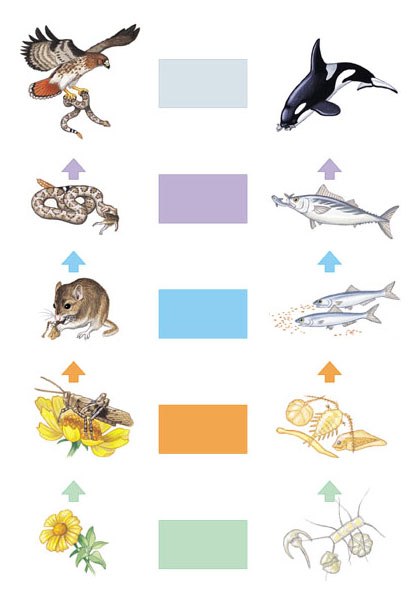 Trophic level
Quaternary
consumers
Killer whale
Hawk
Tertiaryconsumers
Tuna
Snake
Secondaryconsumers
Herring
Mouse
Primaryconsumers
Zooplankton
Grasshopper
Producers
Figure 37.9
Phytoplankton
Plant
A terrestrial food chain
An aquatic food chain
Trophic structures can be represented by food chains
The stepwise flow of energy and nutrients from plants (producers), to herbivores (primary consumers), to carnivores (secondary and higher-level consumers)
0
Detritivores (animal scavengers, fungi, and prokaryotes)
Decompose waste matter and recycle nutrients in ecosystems
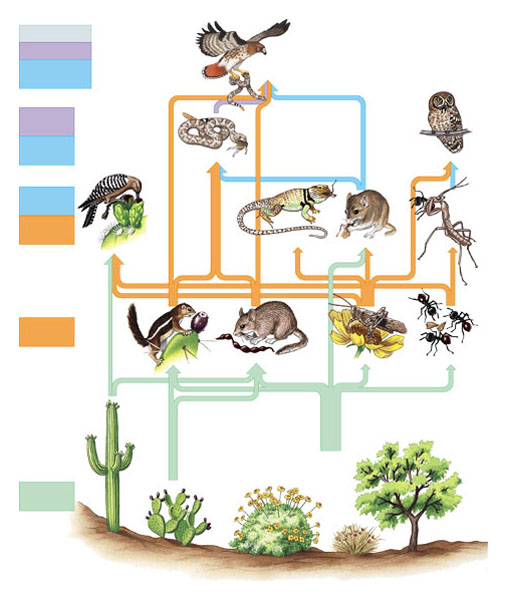 Quaternary,
tertiary,
and secondary
consumers
Tertiary
and
Secondary
consumers
Secondary
and
Primary
consumers
Primary
consumers
Producers
(plants)
0
37.10 Food chains interconnect, forming food webs
A food web
Is a key biotic factor in many ecosystems
Figure 37.10
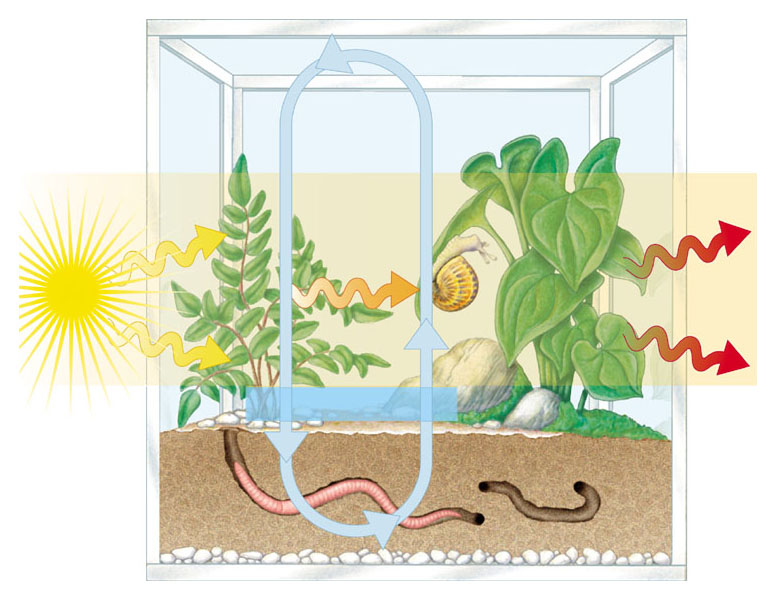 Chemical
cycling
Energy
flow
Chemical
energy
Light
energy
Heat
energy
Chemical elements
ECOSYSTEM STRUCTURE AND DYNAMICS
0
37.11 Ecosystem ecology emphasizes energy flow and chemical cycling
An ecosystem
Includes a community and the abiotic factors with which it interacts
Figure 37.11
0
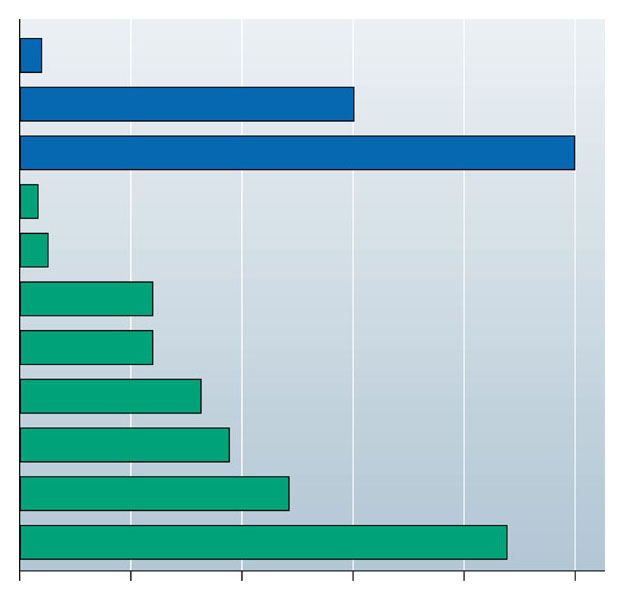 Open ocean
Estuary
Algal beds and coral reefs
Desert and semidesert scrub
Tundra
Temperate grassland
Cultivated land
Boreal forest (taiga)
Savanna
Temperate deciduous forest
Tropical rain forest
Figure 37.12
1,500
2,000
1,000
2,500
500
0
Average net primary productivity (g/m2/yr)
37.12 Primary production sets the energy budget for ecosystems
Primary production
Is the rate at which producers convert sunlight to chemical energy in organic matter, or biomass
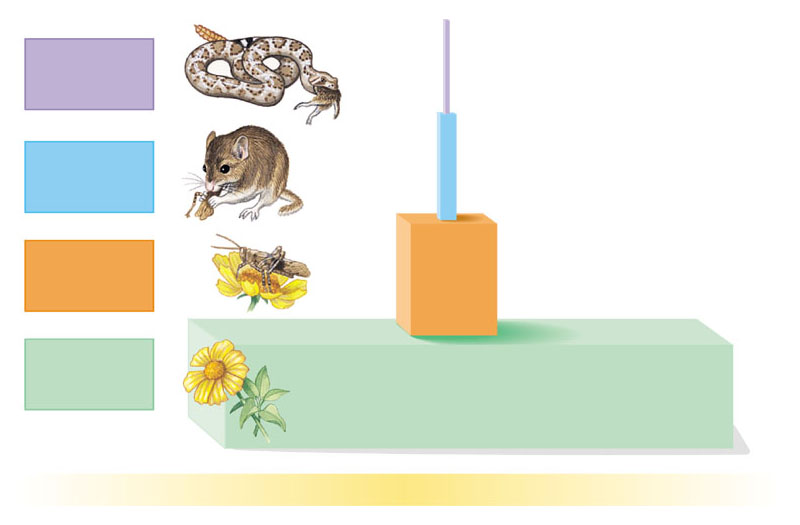 10 kcal
Tertiary
consumers
100 kcal
Secondaryconsumers
Primary
consumers
1,000 kcal
10,000 kcal
Producers
1,000,000 kcal of sunlight
0
37.13 Energy supply limits the length of food chains
A pyramid of production
Shows the flow of energy from producers to primary consumers and to higher trophic levels
Figure 37.13
0
Only about 10% of the energy stored at each trophic level
Is available to the next level
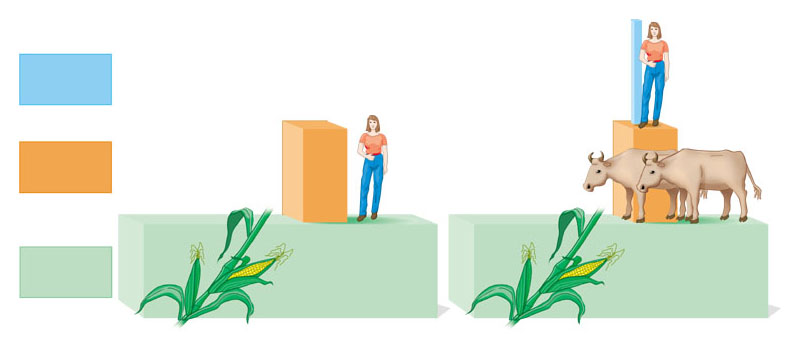 Trophic level
Secondaryconsumers
Human
meat-eaters
Cattle
Primaryconsumers
Human
vegetarians
Corn
Corn
Producers
CONNECTION
0
37.14 A production pyramid explains why meat is a luxury for humans
A field of corn
Can support many more human vegetarians than meat-eaters
Figure 37.14
0
37.15 Chemicals are recycled between organic matter and abiotic reservoirs
Nutrients recycle between
Organisms and abiotic reservoirs
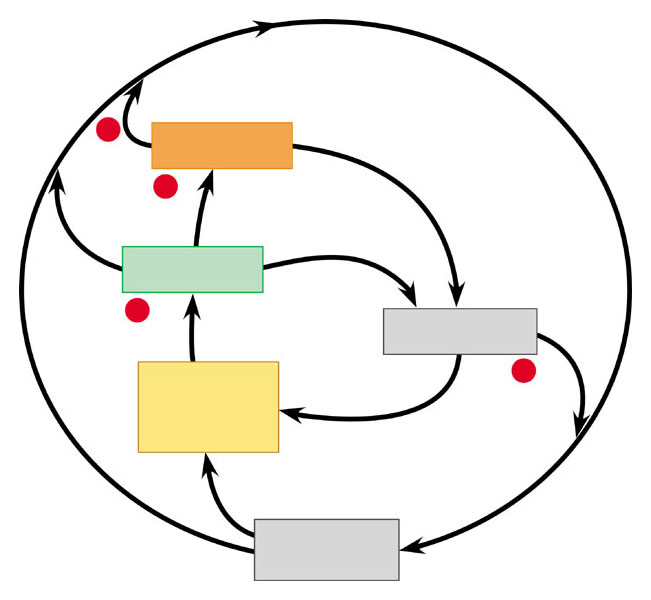 3
Consumers
2
Producers
1
Detritivores
4
Nutrients
available
to producers
Abioticreservoir
Figure 37.15
0
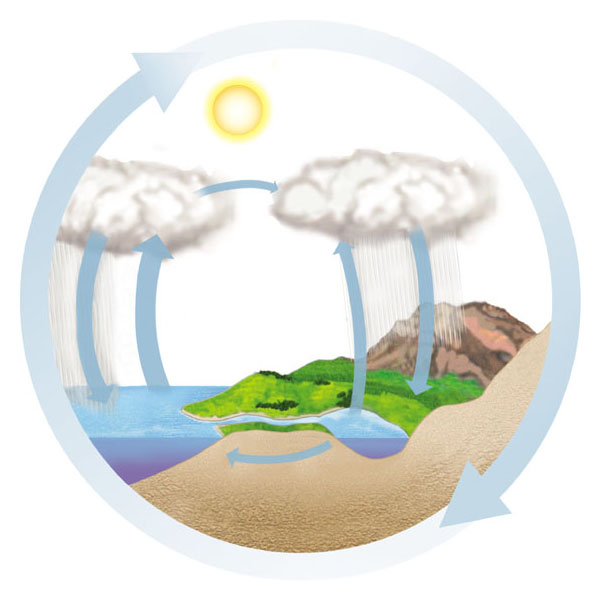 Transportover land
Solar energy
Net movement ofwater vapor by wind
Precipitationover land
Evaporationfrom ocean
Precipitation
over ocean
Evaporation and
transpiration from
land
Percolation
throughsoil
Runoff and
groundwater
Figure 37.16
37.16 Water moves through the biosphere in a global cycle
Solar heat
Drives the global water cycle of precipitation, evaporation, and transpiration
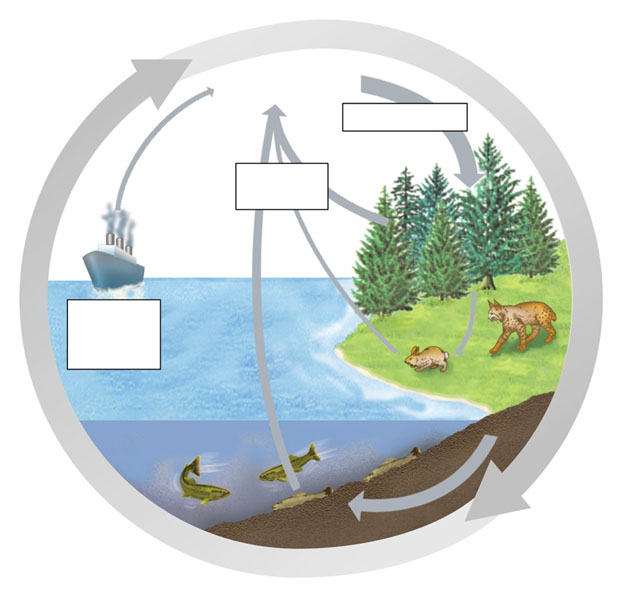 CO2 in atmosphere
Photosynthesis
Cellular
respiration
Burning offossil fuelsand wood
Higher-level
consumers
Primary
consumers
Carbon compoundsin water
Detritus
Decomposition
0
37.17 The carbon cycle depends on photosynthesis and respiration
Carbon is taken from the atmosphere by photosynthesis
Used to make organic molecules, and returned to the atmosphere by cellular respiration
Figure 37.17
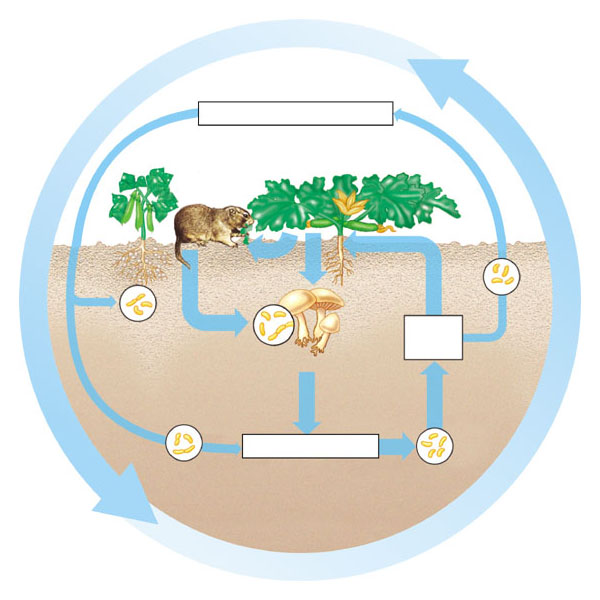 Nitrogen in atmosphere (N2)
Nitrogenfixation
Assimilation
by plants
Denitrifying
bacteria
Nitrates
(NO3–)
Nitrogen-fixing
bacteria in root
nodules of legumes
Detritivores
Decomposition
Nitrifying
bacteria
Ammonium (NH4+)
Nitrogen-fixing
soil bacteria
0
37.18 The nitrogen cycle relies heavily on bacteria
Various bacteria in soil
Convert gaseous N2 to compounds that plants use: ammonium (NH4+) and nitrate (NO3–)
Figure 37.18
0
Detritivores
Decompose organic matter and recycle nitrogen to plants
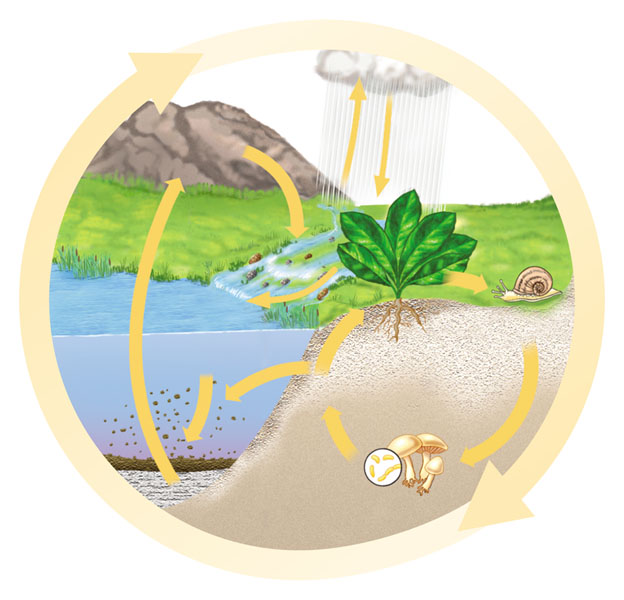 Rain
Geologic
uplift
of rocks
Plants
Weathering
of rocks
Runoff
Consumption
Sedimentation
Plant uptake
of PO43–
Soil
Leaching
Decomposition
0
37.19 The phosphorus cycle depends on the weathering of rock
Phosphorus and other soil minerals
Are recycled locally
Figure 37.19
ECOSYSTEM ALTERATION CONNECTION
0
37.20 Ecosystem alteration can upset chemical cycling
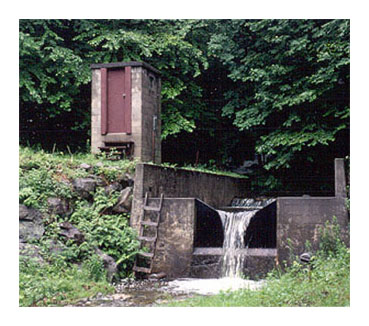 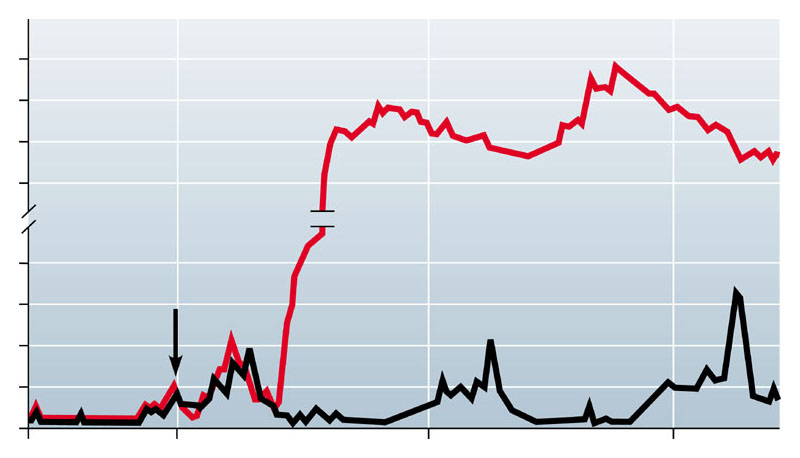 80.0
Deforested
60.0
40.0
20.0
Nitrate concentration in runoff (mg/L)
4.0
Completion oftree cutting
3.0
Control
2.0
1.0
0
1968
1967
1966
1965
0
Ecosystem studies show that drastic alterations, such as the total removal of vegetation
Can increase the runoff and loss of soil nutrients
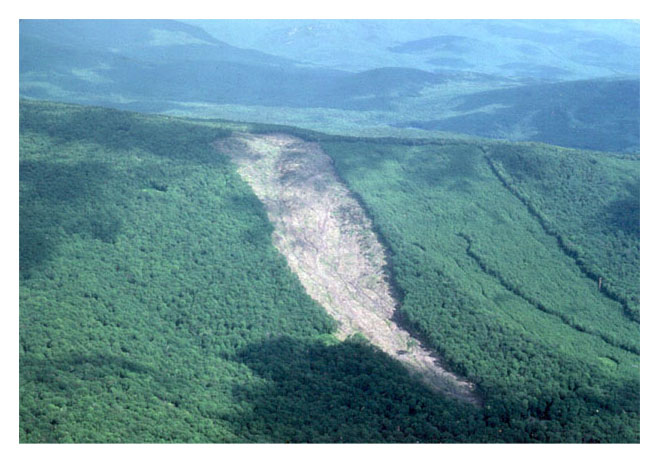 Figure 37.20A—C
0
Environmental changes caused by humans, such as acid precipitation
Can unbalance nutrient cycling over the long term
TALKING ABOUT SCIENCE
0
37.21 David Schindler talks about the effects of nutrients on freshwater ecosystems
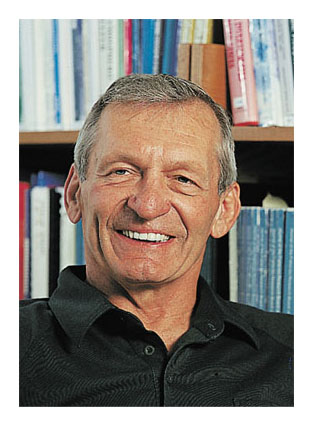 Figure 37.21A
0
Nutrient runoff from agricultural lands and large livestock operations
May cause excessive algal growth
This cultural eutrophication
Reduces species diversity and harms water quality
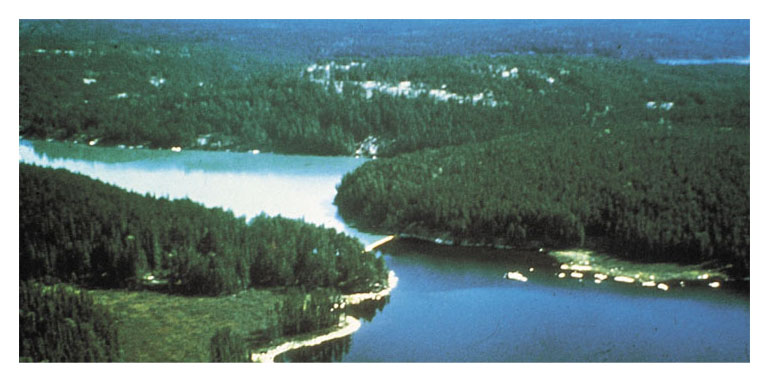 Figure 37.21B